XYZ Company
04-Jan-2013
The business model Canvas
Iteration #1
Key Partners
Your Body text
Key Activities
Your Body text
Value Proposition
Your Body text
Customer Relationship
Your Body text
Customer Segments
Your Body text
This is a sample text, insert your own text,
This is a sample text, insert your own text,
This is a sample text, insert your own text,
This is a sample text, insert your own text,
This is a sample text, insert your own text,
This is a sample text, insert your own text,
This is a sample text, insert your own text,
Key Resources
Your Body text
Channels
Your Body text
This is a sample text, insert your own text,
This is a sample text, insert your own text,
This is a sample text, insert your own text,
Cost Structure
Your Body text
Revenue Streams
Your Body text
This is a sample text, insert your own text,
This is a sample text, insert your own text,
This is a sample text, insert your own text,
This is a sample text, insert your own text,
Download more templates from FPPT.com
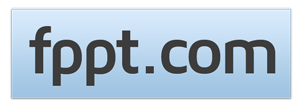